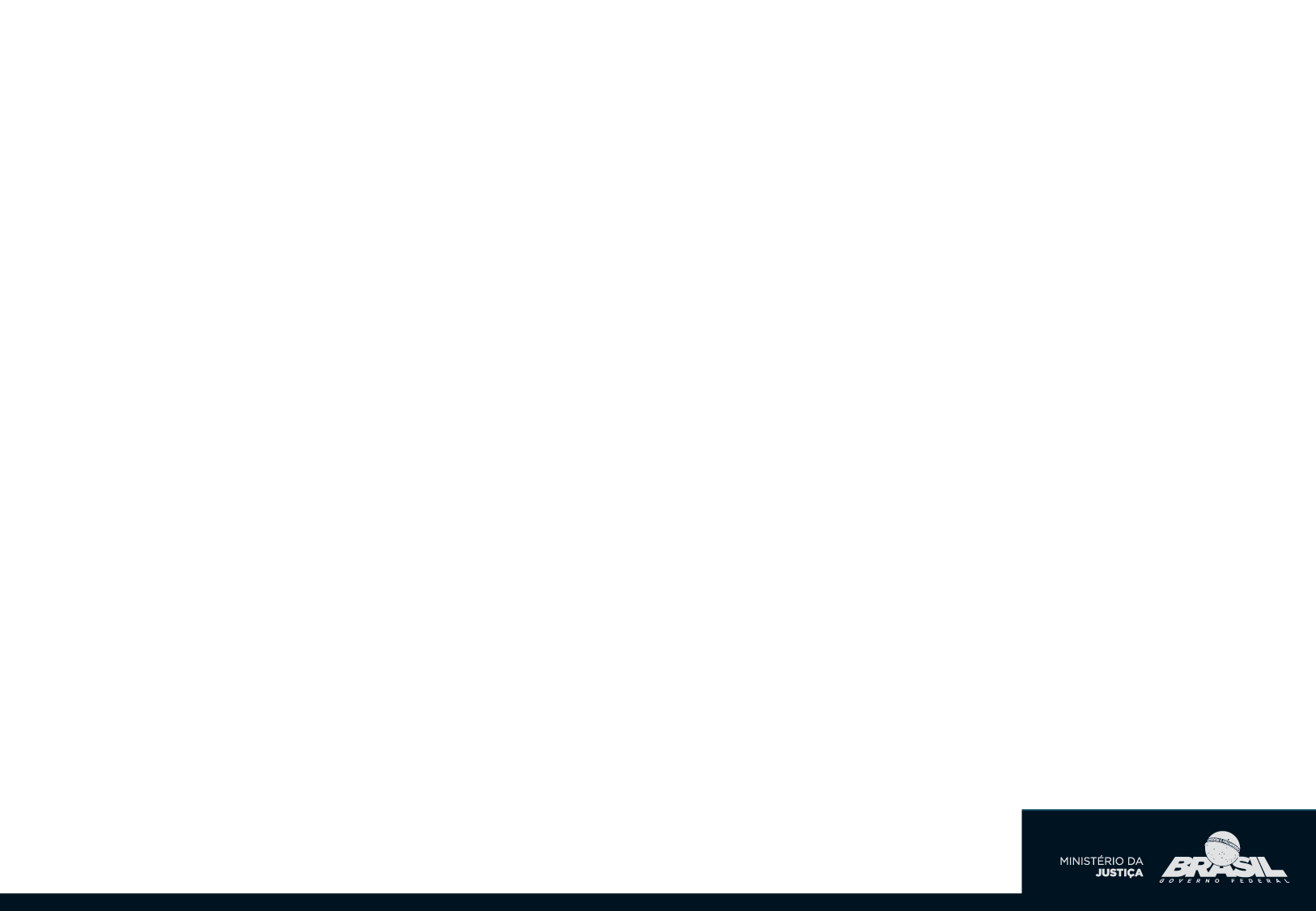 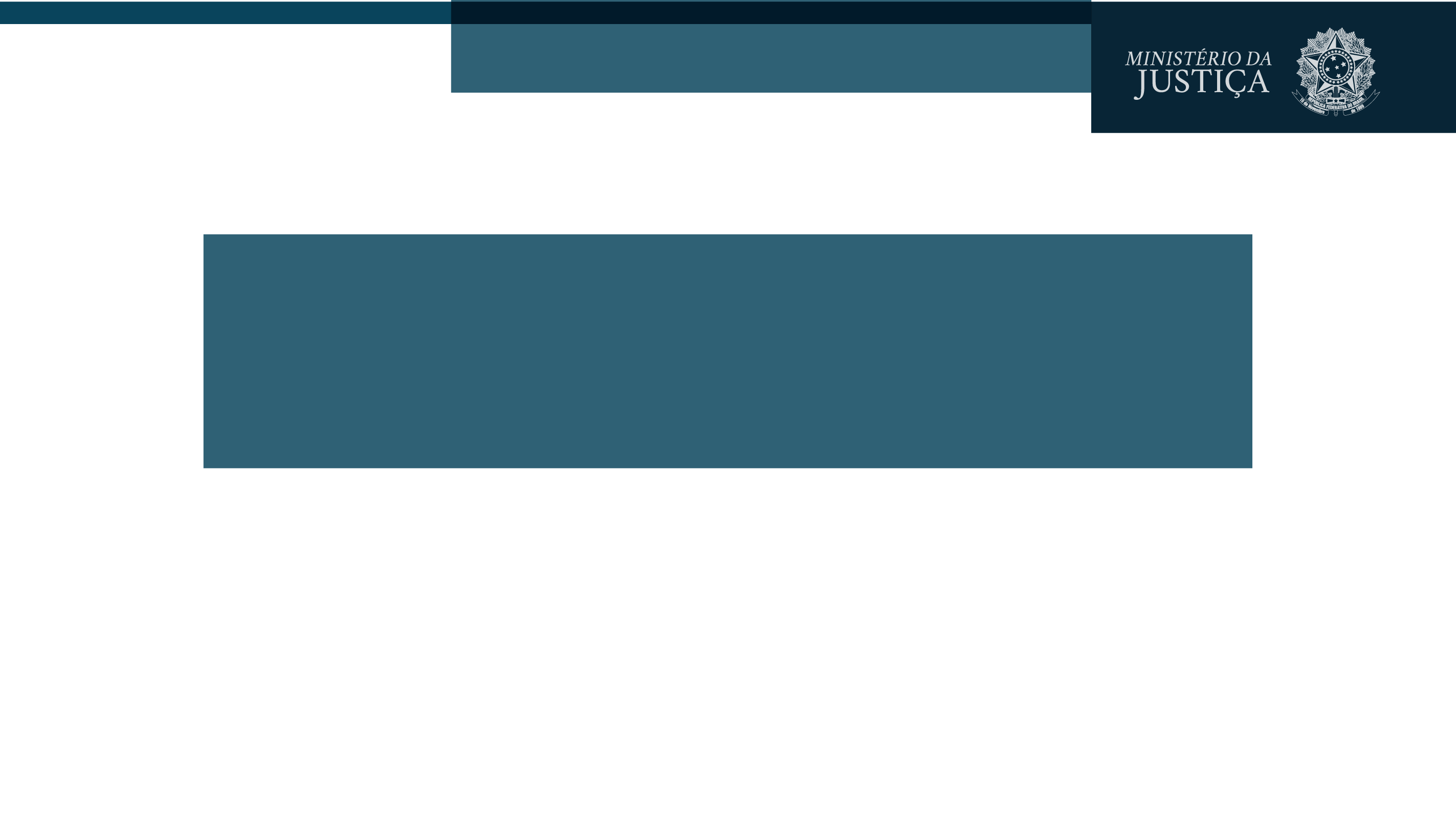 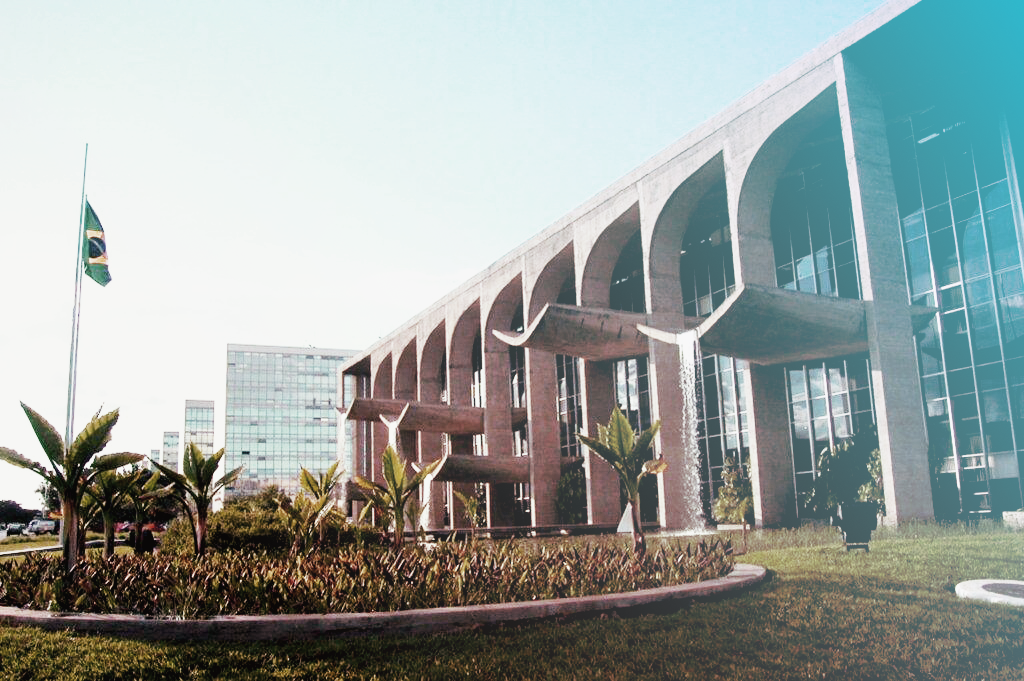 Edital de Chamamento Público para Contratação de Vagas em Comunidades Terapêuticas
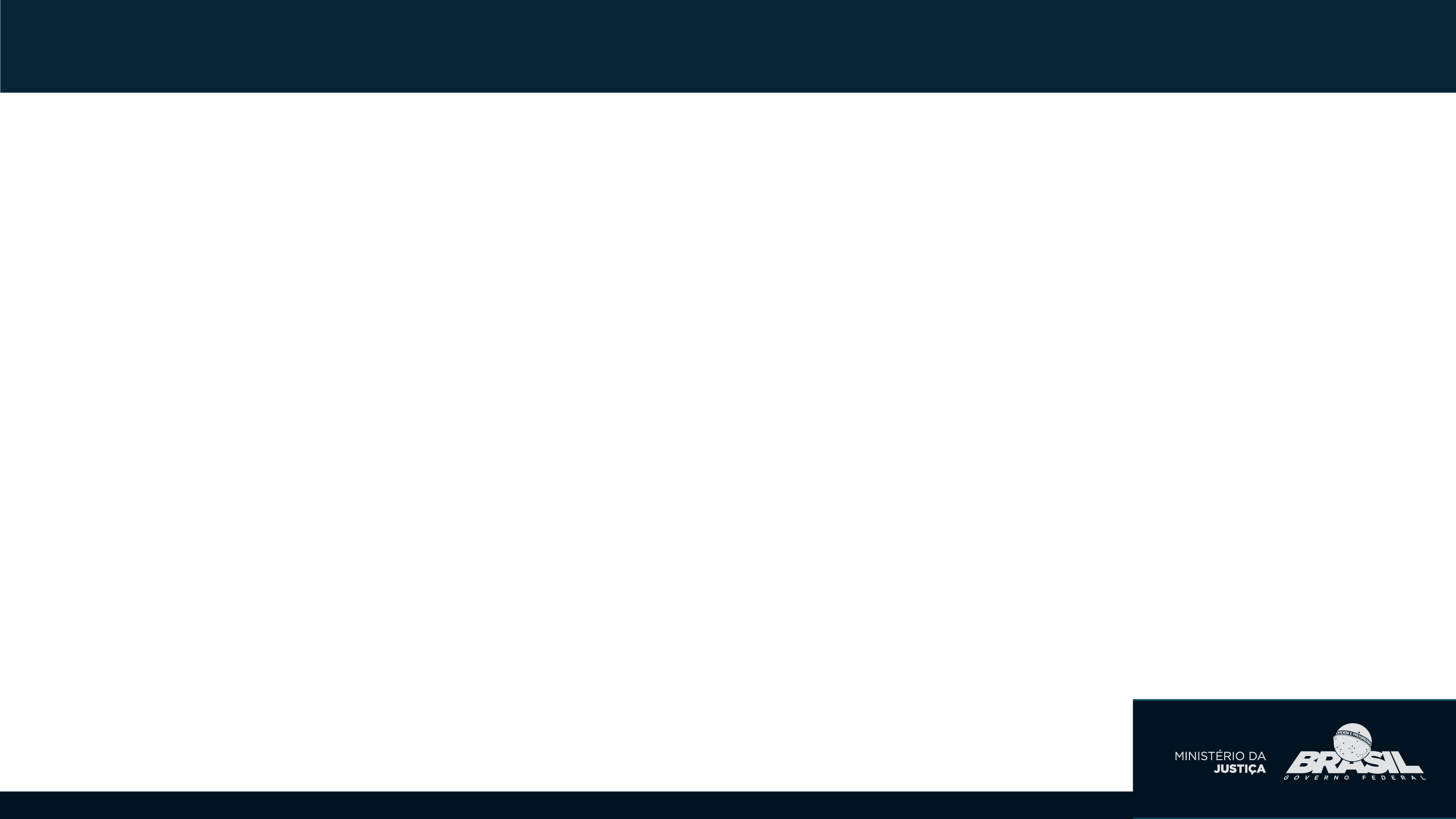 OBJETO DO EDITAL
Este Edital tem por objeto o credenciamento de entidades privadas, sem fins lucrativos, que realizem o acolhimento exclusivamente voluntário, em regime residencial transitório, de pessoas com transtornos decorrentes da dependência de substâncias psicoativas. Estas entidades prestarão os serviços buscando acolher pessoas que necessitam de afastamento do ambiente no qual se iniciou, desenvolveu ou se estabeleceu a dependência de substâncias psicoativas, como o álcool, crack, maconha, cocaína, dentre outras.
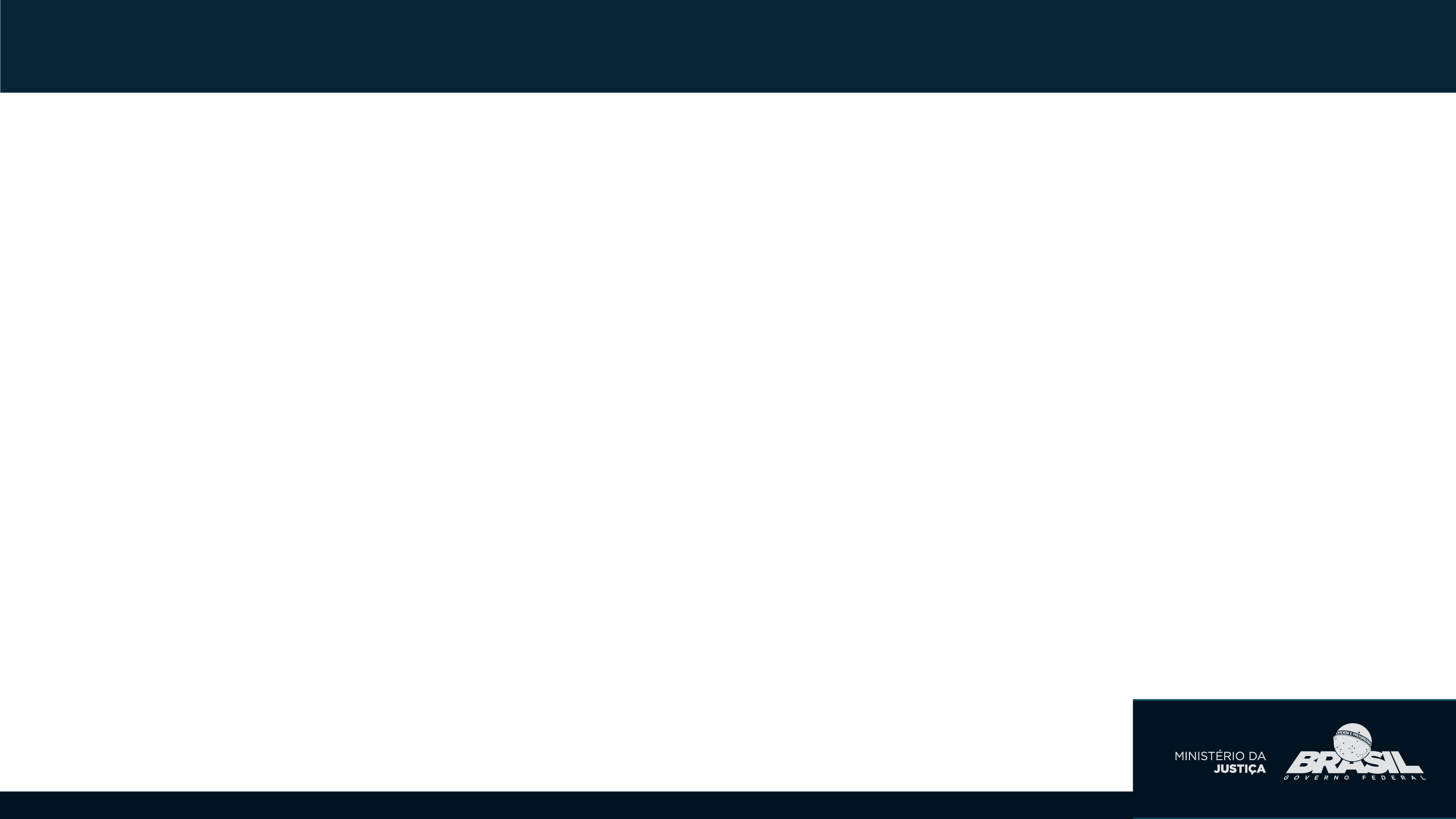 COMUNIDADES TERAPÊUTICAS
São entidades privadas, sem fins lucrativos, subsidiadas em parte pelo governo; 
Proporcionam serviços de acolhimento para pessoas com transtornos decorrentes da dependência de substâncias psicoativas;
São instituições abertas, exclusivamente voluntárias, buscadas por pessoas que precisam de um espaço aberto, em um ambiente residencial, para se recuperar da dependência de drogas;
O período de acolhimento é de até 12 meses;
São diversas em termos de métodos de acolhimento e atenção.
[Speaker Notes: The Therapetic Community are private, non-profit institutions funded in part by the goverment. They provide care services for people with disordes resulting from the use, abuse ou addiction to drugs illicity or non-illicity (e.g. alcohool). They are also open institutons, exclusively voluntary, aimed at people who want and need a protect space, in a residential environment, to help recover addiction to drugs.  The host time can last up to twelve months. During this, residentes must maintain their treatment in the network of psychosocial care and other health services that are necessary. The therapeutic instrument Works using coexistence between peers.]
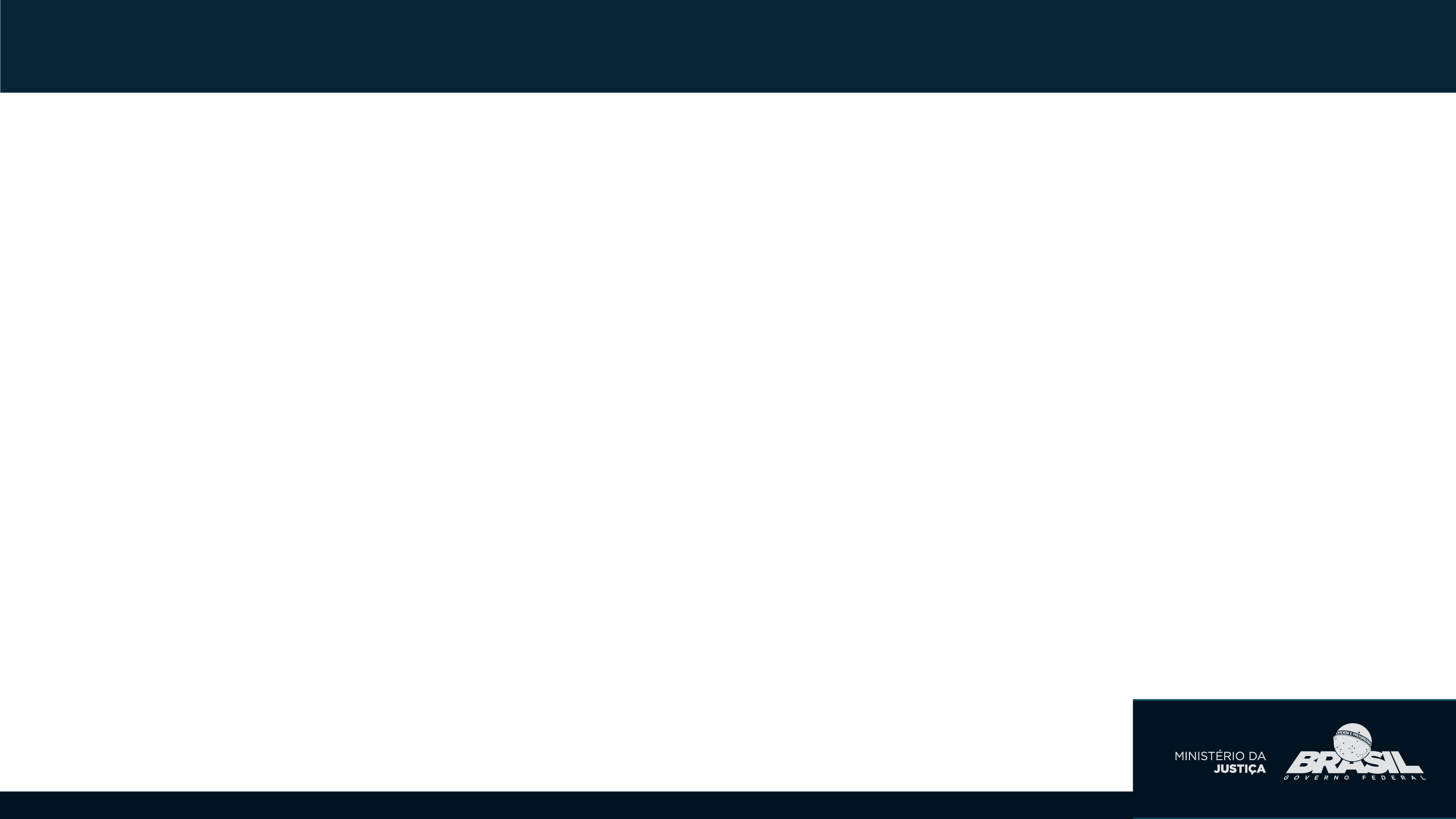 METODOLOGIA DE TRATAMENTO
Laborterapia;
Psicoterapia em grupo;
Psicoterapia individual;
12 passos;
Espiritualidade;
Atividades pedagógicas;
Grupo operativo.
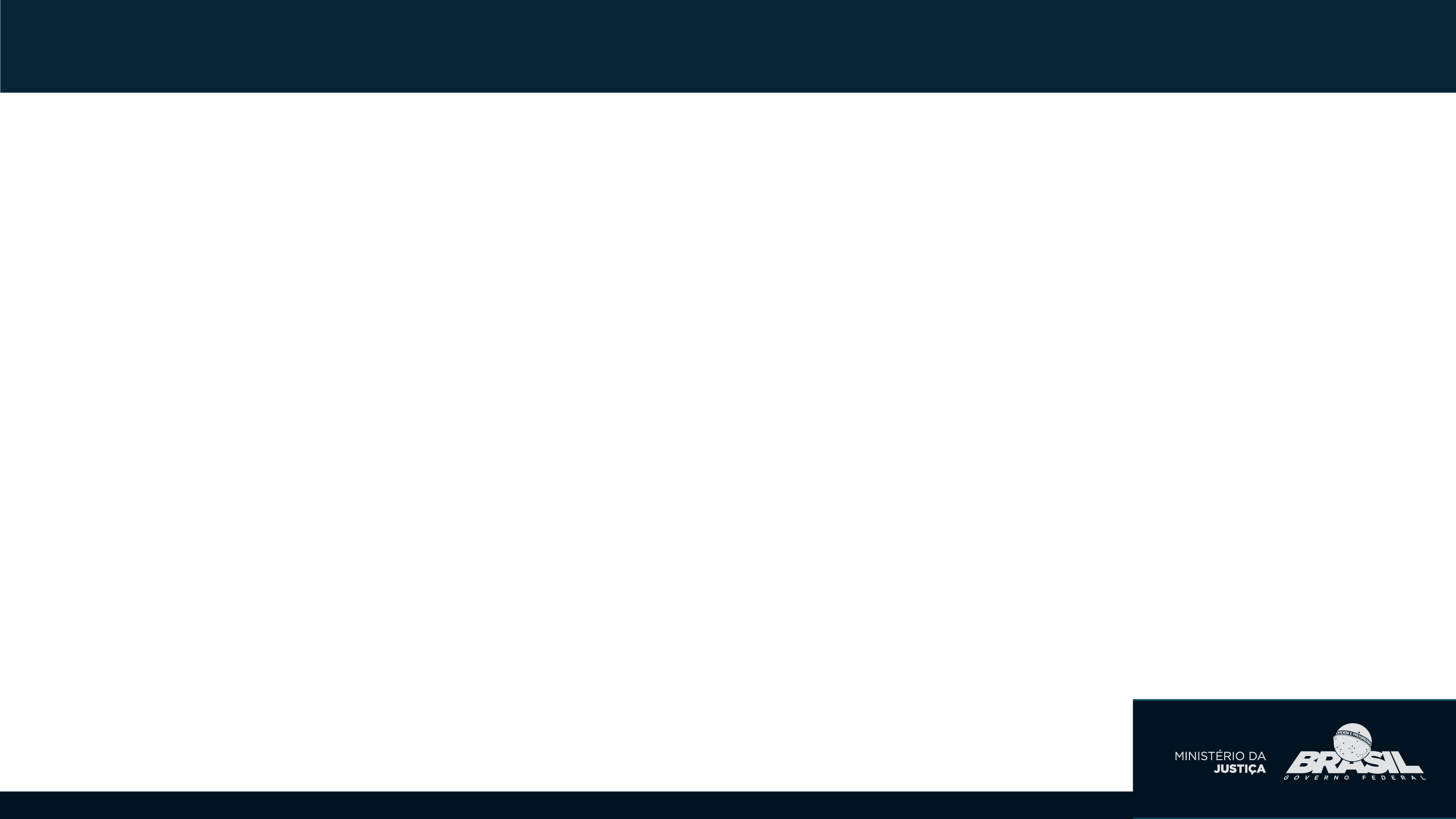 DESENHO DA POLÍTICA PÚBLICA
MINISTÉRIO DO DESENVOLVIMENTO SOCIAL
MINISTÉRIO DA JUSTIÇA
MINISTÉRIO DA SAÚDE
MINISTÉRIO DO TRABALHO
$
COMITÊ GESTOR INTERMINISTERIAL
(4 MEMBROS INDICADOS POR  CADA MINISTÉRIO ENVOLVIDO NA POLÍTICA SOBRE DROGAS)
SECRETARIA  NACIONAL DE POLÍTICAS SOBRE DROGAS (ÓRGÃO DO MINISTÉRIO DA JUSTIÇA)
EXECUTA O EDITAL
REPASSSA RECURSOS ORÇAMENTÁRIOS PARA AS CTs
FISCALIZA E AVALIA AS COMUNIDADES TERAPÊUTICAS
DEFINE OS PROGRAMAS
APROVA O EDITAL
$
COMUNIDADES TERAPÊUTICAS – ACOLHEM AS PESSOAS COM TRANSTORNOS DECORRENTES DA DEPENDÊNCIA DE DROGAS
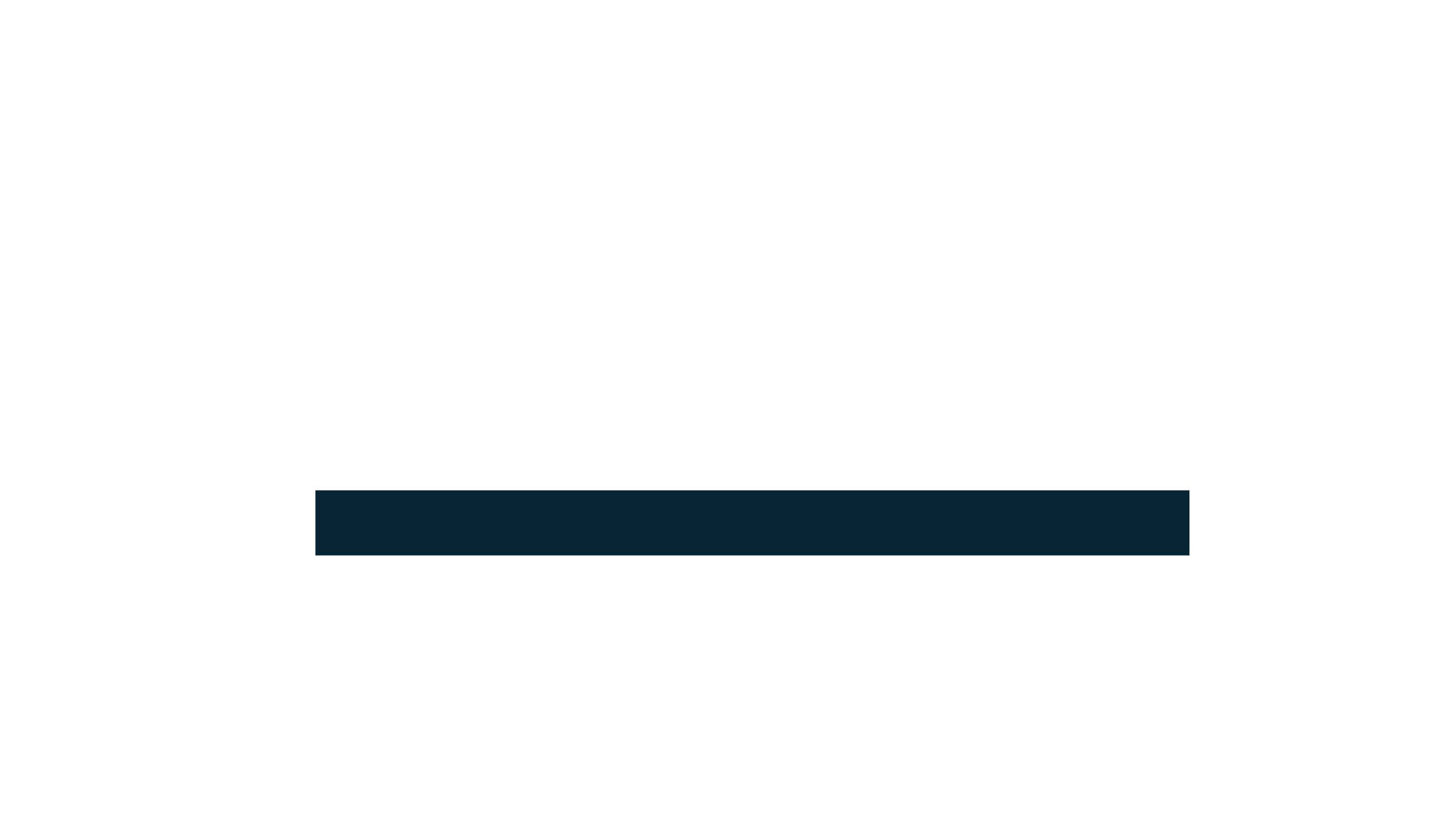 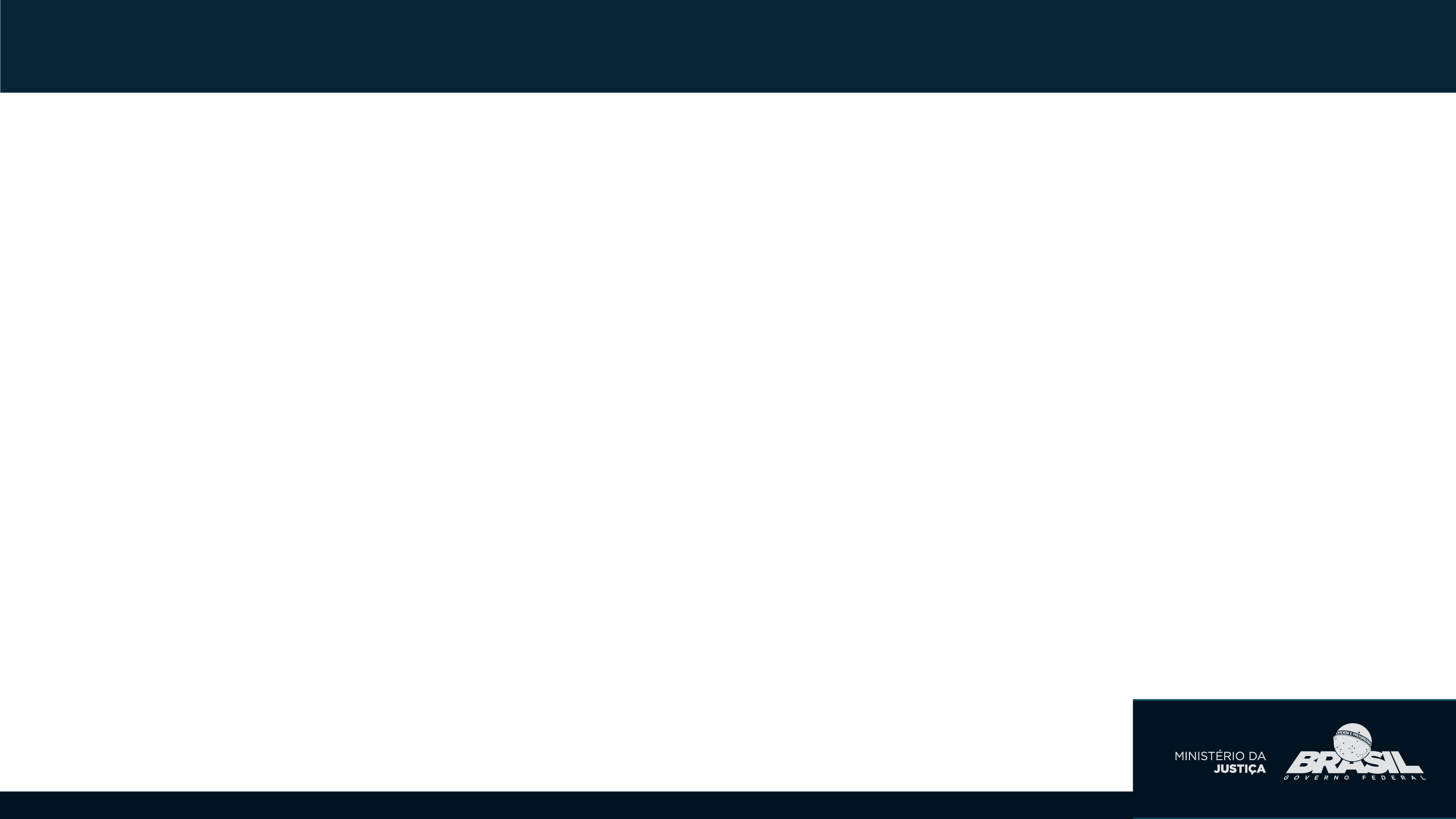 VALORES A SEREM REPASSADOS POR ACOLHIDO
R$ 1.172,88, por mês, por serviços de acolhimento de adulto;
R$ 1.596,44, por mês, por serviços de acolhimento de adolescente;
R$1.528,02, por mês, por serviços de acolhimento de mãe nutriz, acompanhada do lactente.
PREVISÃO DE ACOLHIMENTOS
Prevê-se que serão acolhidas cerca de 20 mil pessoas portadores de transtornos por dependência de drogas.
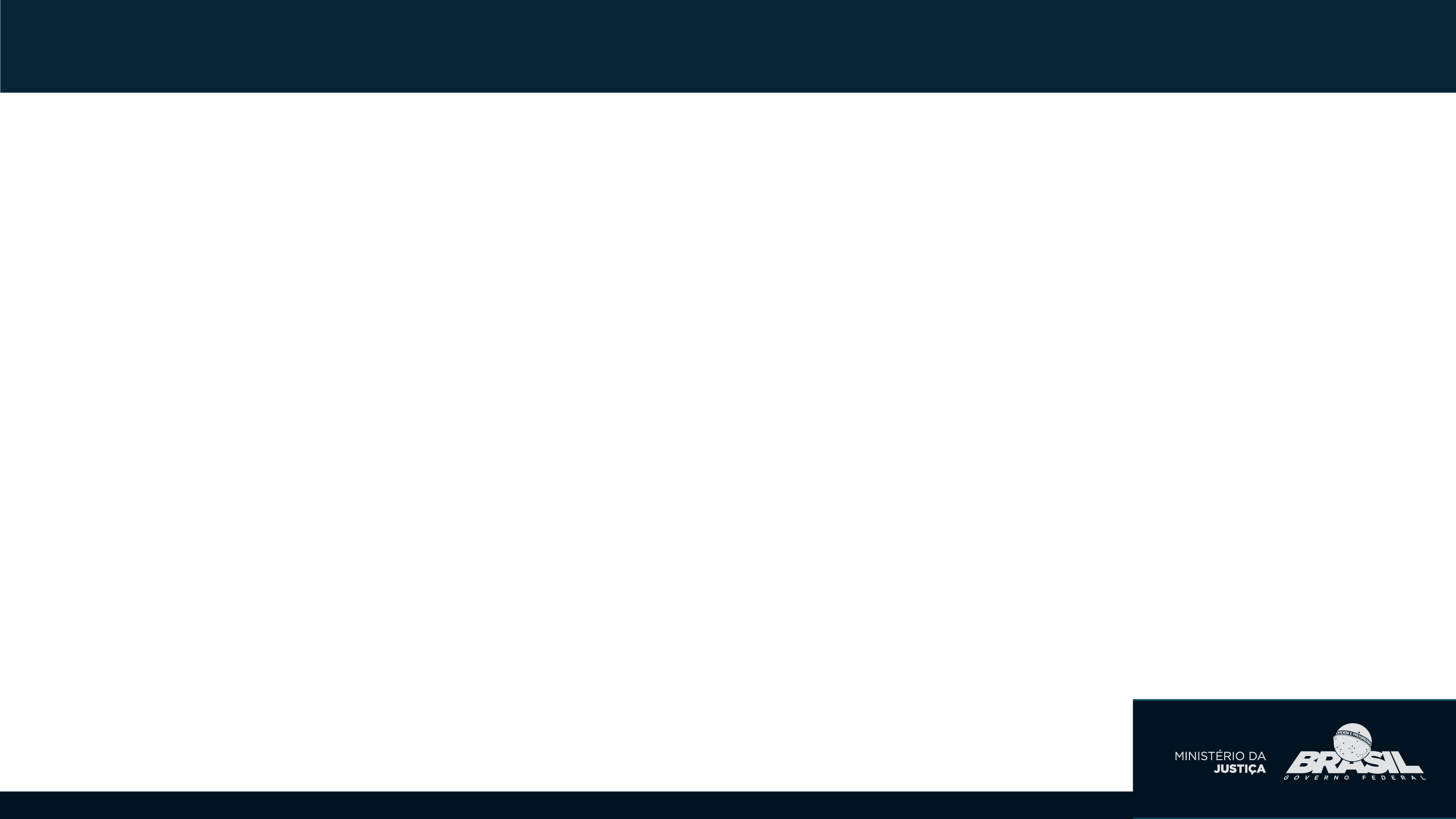 AUMENTO DO VALOR DE REPASSE
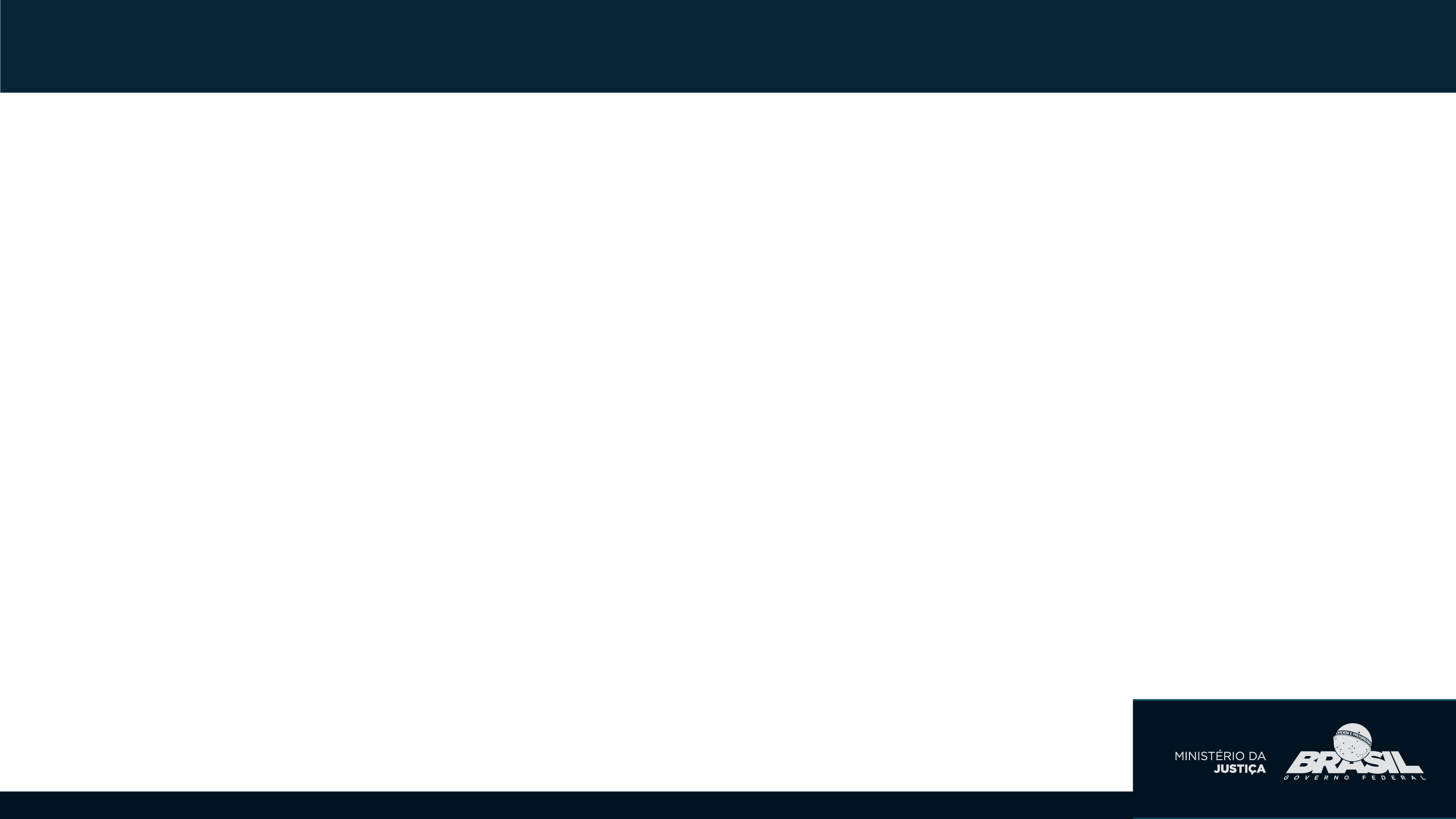 RECURSOS ORÇAMENTÁRIOS POR MINISTÉRIO
* O Ministério da Justiça investirá mais R$ 13.000.000,00 para manutenção de contratos vigentes.
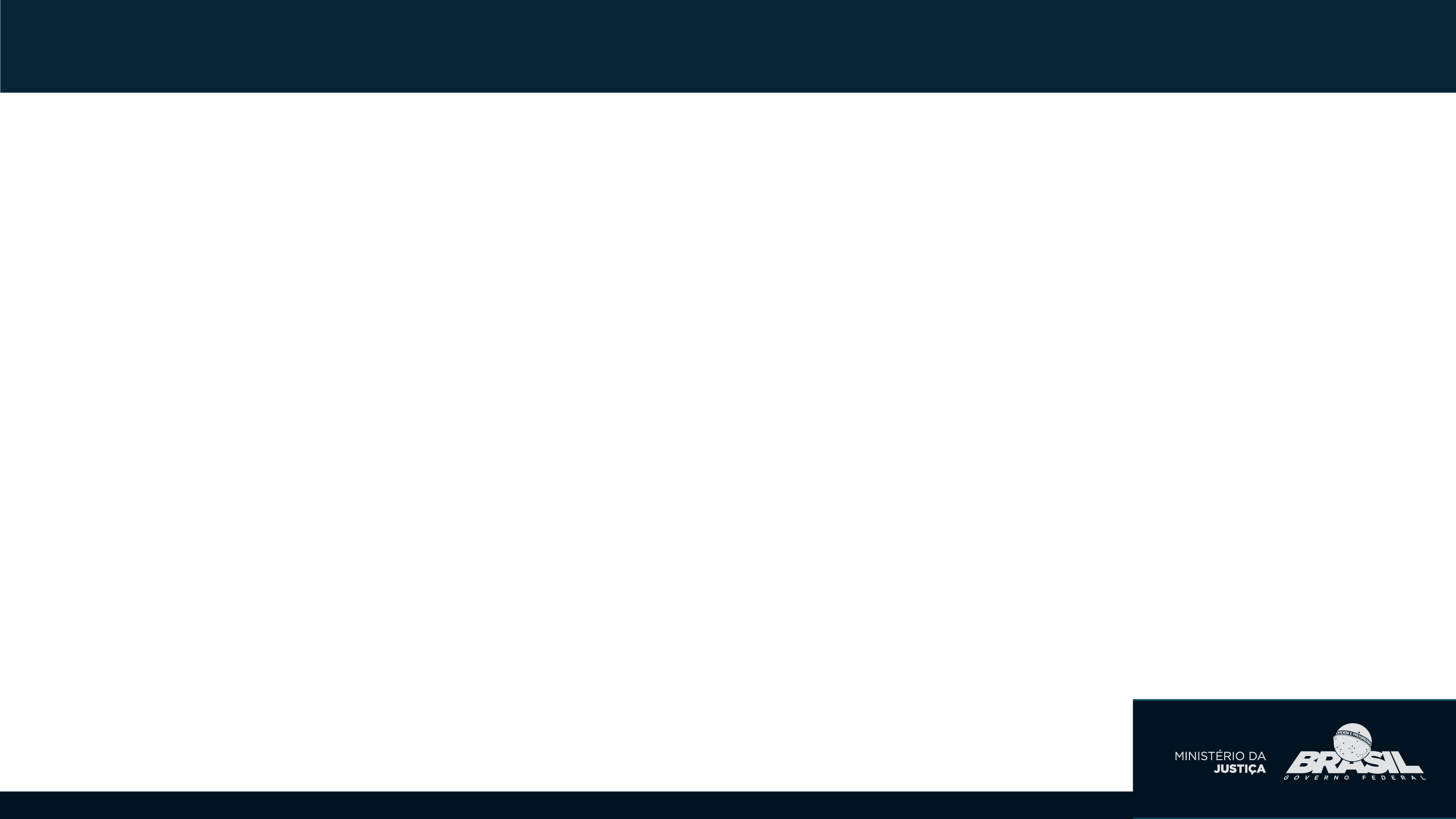 ESTIMATIVAS DE PÚBLICO-ALVO
PARÂMETROS DE QUALIDADE PARA CONTRATAÇÃO 
DOS SERVIÇOS DE ACOLHIMENTO
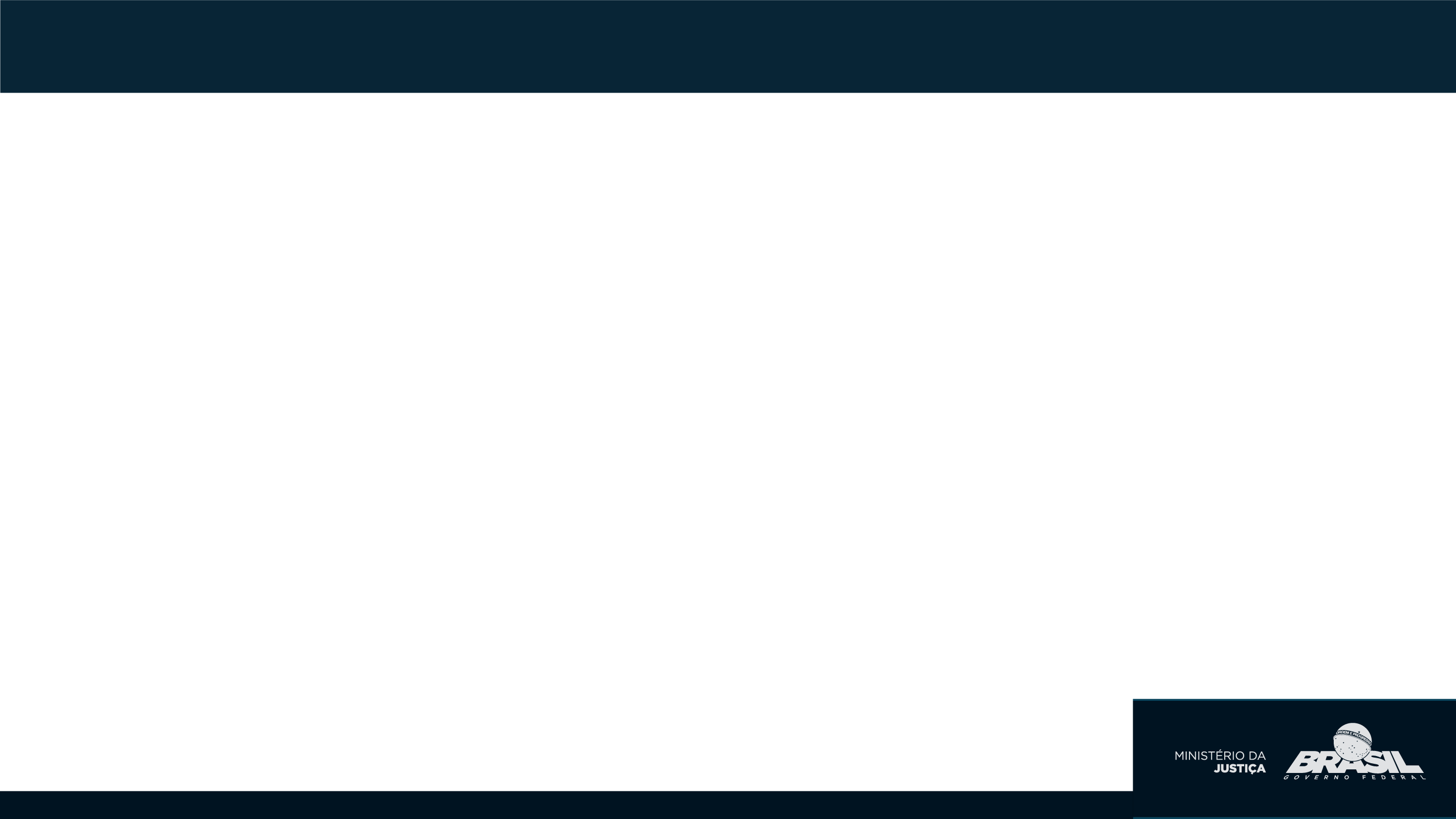 Estrutura física;
Recursos humanos e equipe técnica;
Projeto terapêutico.
As comunidades terapêuticas serão submetidas a avaliações externas de eficiência, eficácia e efetividade no decorrer do contrato.